1
Fundamentos de programación
CAPÍTULO 5:      MÉTODOS
Ing. Santiago Quiñones – lsquinones@gmail.com
Tuesday, June 16, 2015
2
Agenda
Introducción
Tipos de Métodos
3
Métodos
Aplicación del principio “divide y vencerás”
Argumentos o parámetros medios para enviar datos al método.
Variables locales. Variables definidas dentro de un método
Tipos de métodos:
Métodos que retornan valor (funciones)
Método que no retornan valor (usan void)
4
[Speaker Notes: La experiencia ha demostrado que la mejor
manera de desarrollar y mantener un programa extenso es construirlo a partir de pequeñas piezas sencillas, o
módulos. A esta técnica se le llama divide y vencerás.]
Tipos de Métodos
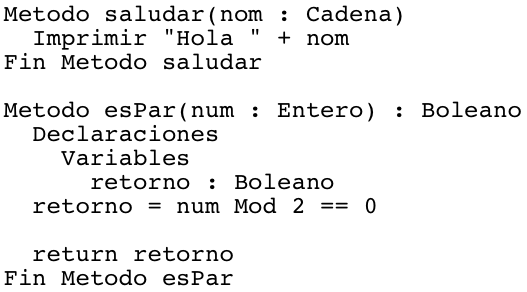 5
Tipos de Métodos
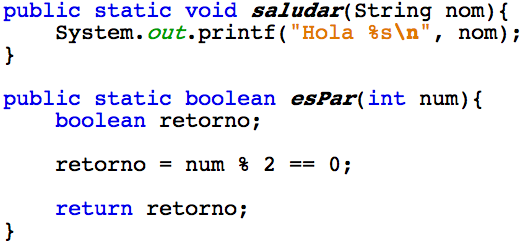 6
Jerarquía
Clase
Método / Función
Instrucciones
7
7
Jerarquía
Clase
Método principal
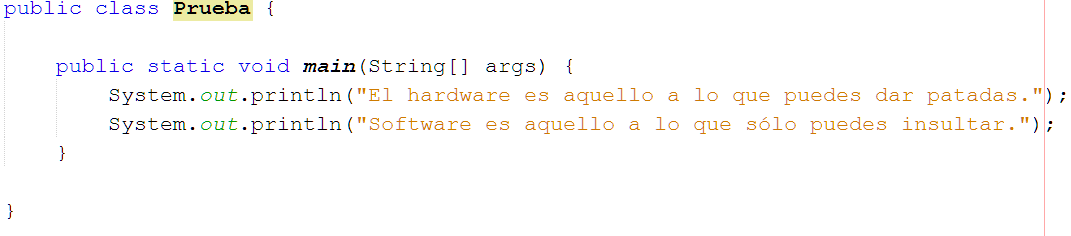 Instrucciones
8
8
Métodos
identificador
opcional
public
private
protected
<alcance> void <nombre> ( parámetros ){
     <instrucciones>
}
9
9
Métodos
palabra reservada
parámetros
alcance
identificador
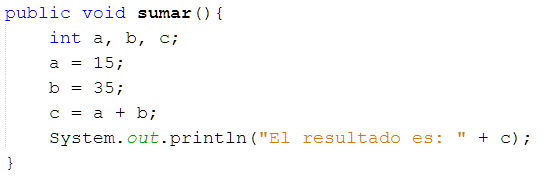 instrucciones
10
10
Métodos: Invocación
<nombre> ( parámetros );
11
11
Métodos: Invocación
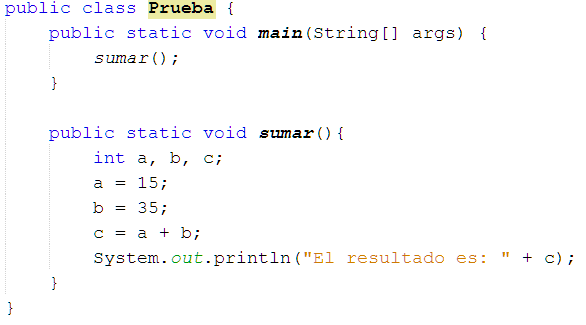 12
12
Métodos: Invocación
Reusabilidad
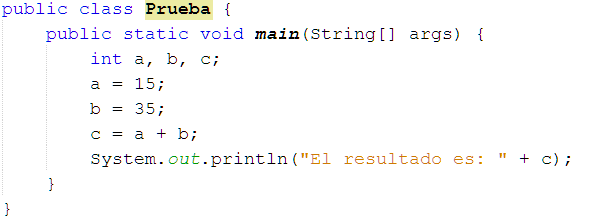 13
13
Métodos: Invocación
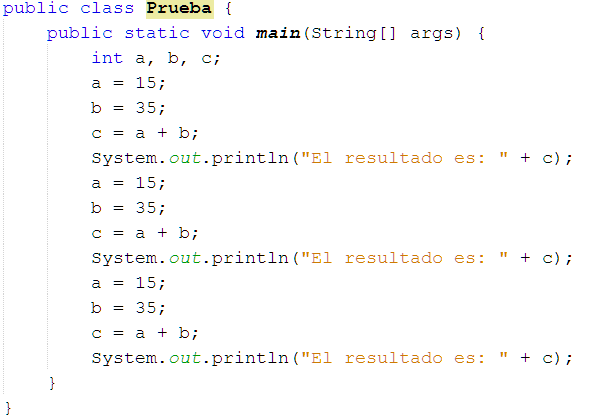 14
14
Métodos: Invocación
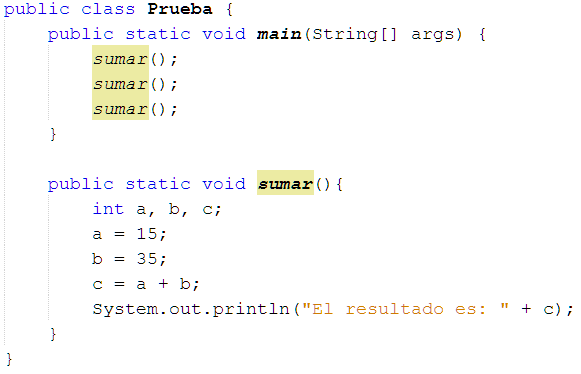 15
15
Funciones
int, 
double, char
identificador
opcional
public
private
protected
<alcance> <tipo> <nombre> ( parámetros )
{
<instrucciones>
return
}
16
16
Funciones
tipo
identificador
alcance
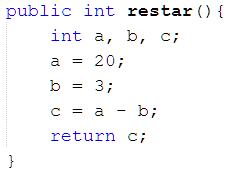 instrucciones
cualquier valor del mismo tipo que la función
17
17
Métodos vs Funciones
invocador
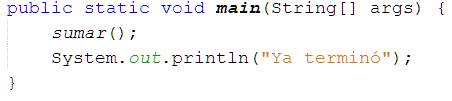 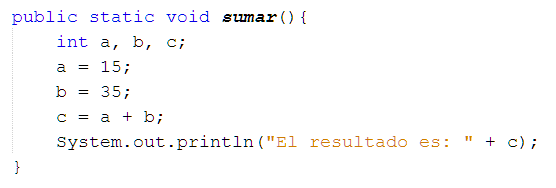 18
18
Métodos vs Funciones
invocador
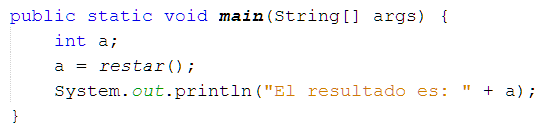 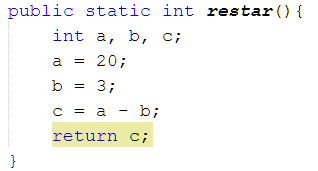 17
19
19
Funciones: Novedades
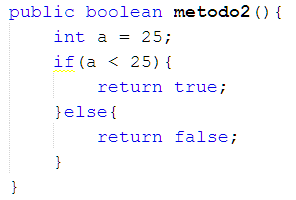 true
20
20
Funciones: Novedades
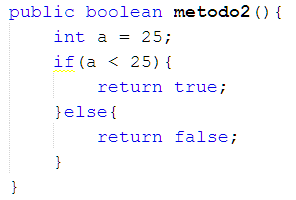 false
21
21
Funciones: Novedades
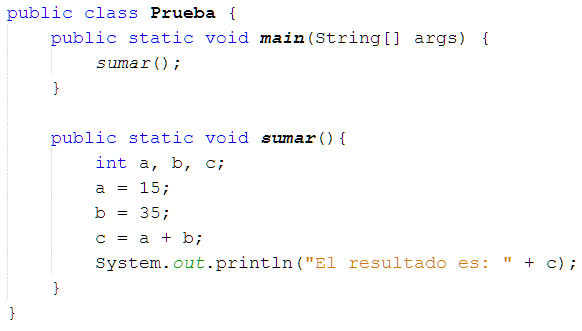 Estáticas
22
22
Funciones: Parámetros
<alcance> void <nombre> ( parámetros ){
     <instrucciones>
}
23
23
Funciones: Parámetros
[, <tipo2> id2… , <tipo_n> id_n ]
<tipo1> id1
int numero, String cadena, boolena otra
24
24
Funciones: Parámetros
Parámetros
Invocador
Método / Función
25
25
Funciones: Parámetros
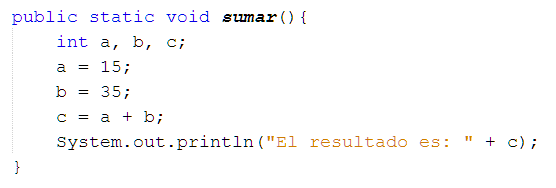 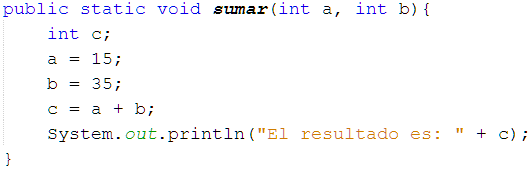 26
26
Funciones: Invocación
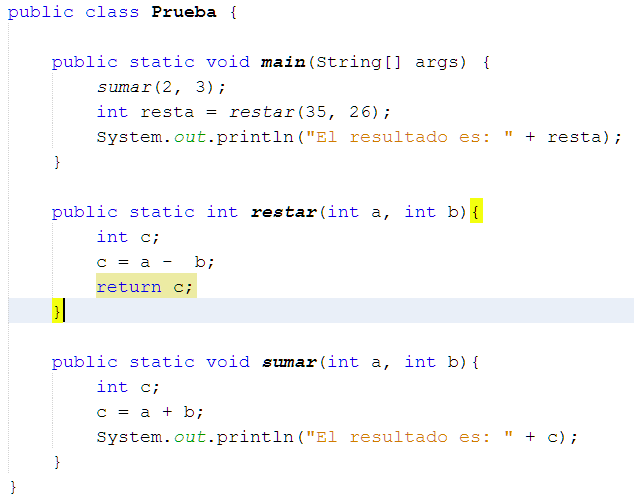 a = 35
b = 26
27
27
Sobrecarga: Métodos y Funciones
Sin parámetros
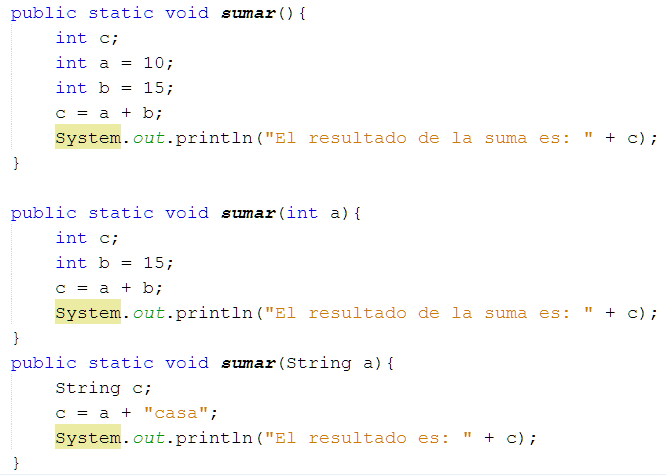 Un parámetro
(int)
Un parámetro
(String)
28
28
Características de un buen método
No realiza la solicitud, ni la lectura de valores - Usa parámetros para recibir información
No presenta los resultados - Retorna valores a quién lo invocó
Un ejemplo: 
Math.pow(base, exponente)
29
Ejercicio 1
Crear un programa, pseudocódigo y Java que permite crear un arreglo de números enteros de longitud 7, en donde el usuario sea quien ingrese los valores. Su programa tendrá un método que sume los valores del arreglo y devuelva esa suma.
30
Ejercicio 2
Elabore un programa en pseudo-código, que permita crear un arreglos de números enteros de tamaño 10. Una vez creado se debe permitir al usuario ingresar valores al arreglo y debe elaborar un método que cuente cuántos elementos son menores a un valor que es ingresado por el usuario
31
Ejercicio 2: Pseudocódigo
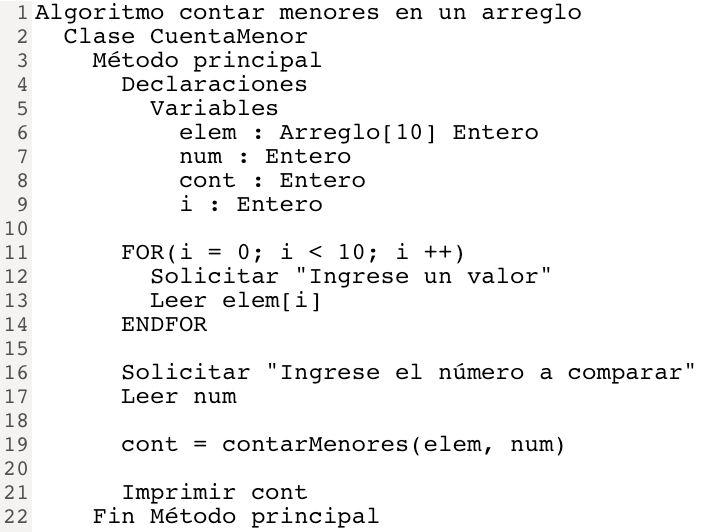 32
32
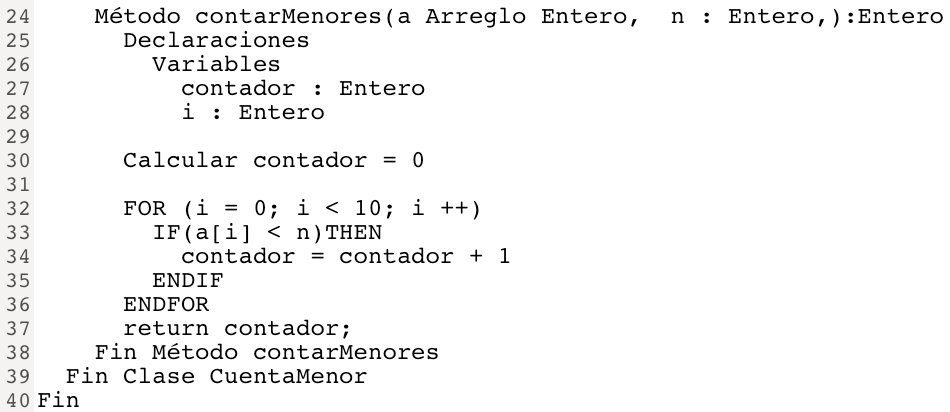 Ejercicio 2: Pseudocódigo
33
33
Ejercicio 2: Java
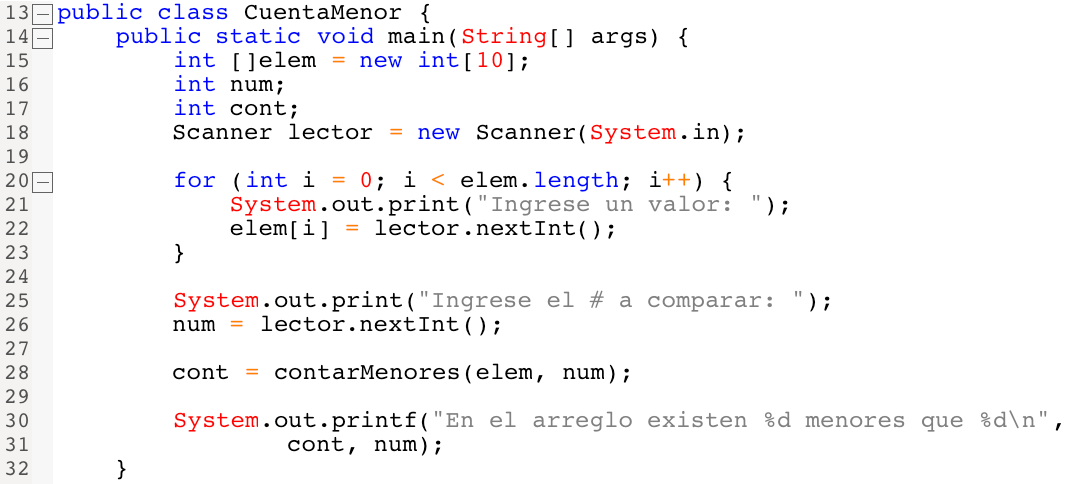 34
34
Ejercicio 2: Java
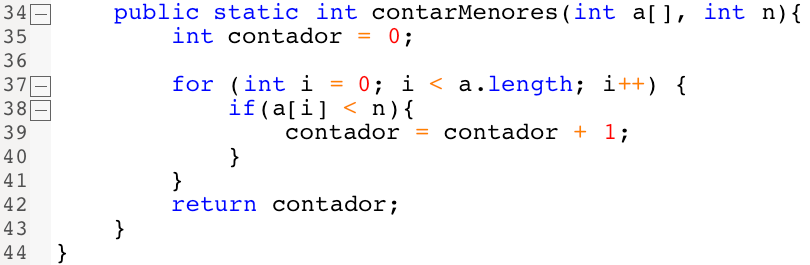 35
35
Consultas
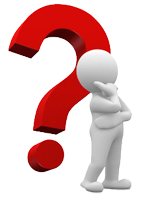 36
Referencias:
37
Bibliográficas
LEOBARDO, L. (2006). METODOLOGÍA DE LA PROGRAMACIÓN ORIENTADA A OBJETOS, México,    Alfaomega.
LOPEZ, J., ALBERCA G. (2009): GUÍA DE FUNDAMENTOS DE LA PROGRAMACIÓN, Loja – Ecuador, UTPL
Gracias
38